Fig. 3 Changes in light touch and pin prick sensitivity during the period the trial. The graph shows the differences ...
Brain, Volume 131, Issue 9, September 2008, Pages 2376–2386, https://doi.org/10.1093/brain/awn173
The content of this slide may be subject to copyright: please see the slide notes for details.
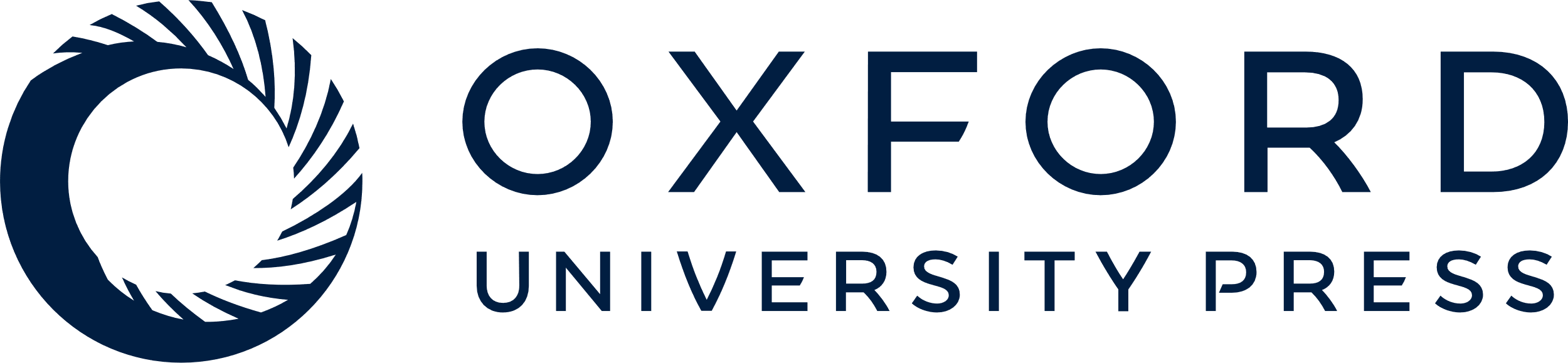 [Speaker Notes: Fig. 3 Changes in light touch and pin prick sensitivity during the period the trial. The graph shows the differences in location of sensitivity to light touch and pin prick, anteriorly and posteriorly (8 measurements per patient) at baseline (0 months) and 3 years later (36 months). The locations were measured in centimetres from the sternal notch (anteriorly) and spinous process (posteriorly).


Unless provided in the caption above, the following copyright applies to the content of this slide: © 2008 The Author(s)This is an Open Access article distributed under the terms of the Creative Commons Attribution Non-Commercial License (http://creativecommons.org/licenses/by-nc/2.0/uk/) which permits unrestricted non-commercial use, distribution, and reproduction in any medium, provided the original work is properly cited.]